1
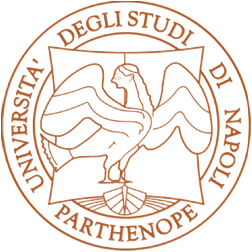 Sicurezza dei Sistemi Informatici
Identity and Access Management
L. Coppolino, L. Romano
References
2
Computer Security, 2nd edition, by Dieter Gollmann, Wiley
Computer Security: Art and Science By Matt Bishop   Publisher : Addison Wesley Pub Date : November 29, 2002
Roadmap
3
Identification and Authentication
Authorization: basic concepts
Identification and Authentication
4
Identification & Authentication
5
When logging on to a computer you enter
user name and 
password
The first step is called identification. You announce who you are. 
The second step is called authentication. You prove that you are who you claim to be. 
To distinguish this type of ‘authentication’ from other interpretations, we may refer specifically to entity authentication: the process of verifying a claimed identity.
Problems with Passwords
6
Authentication by password is widely accepted and not too difficult to implement.
Managing password security can be quite expensive; obtaining a valid password is a common way of gaining unauthorised access to a computer system. 
Typical issues that need to be addressed:
how to get the password to the user,
forgotten passwords,
password guessing,
password spoofing,
compromise of the password file.
Bootstrapping authentication
7
Passwords should be secrets shared between the user and the system authenticating the user. 
How do you bootstrap a system so that the password ends up in the right places, but nowhere else? 
In an enterprise, users can collect their password personally. 
Otherwise, the password could be sent by mail, email, or phone, or entered by the user on a web page. 
You now have to consider who might intercept the message and who might actually pick it up. 
E.g., a letter containing the password for an online bank account might be stolen or an impersonator may phone in asking for another user’s password.
Authenticating a Remote User
8
Do not give the password to the caller but call back an authorized phone number from your files, e.g. from an internal company address book.
Call back someone else, e.g. the caller’s manager or local security officer.
Send passwords that are valid only for a single log-in request so that the user has to change immediately to a password not known by the sender.
Send mail by courier with personal delivery.
Request confirmation on a different channel to activate user account, e.g. enter the password on a web page and send confirmation by SMS (phone).
Resetting Passwords
9
When setting up a new user account some delay in getting the password may be tolerated.
If you have forgotten your password but are in the middle of an important task you need instant help. 
The procedures for resetting a password are the same as mentioned previously, but now instant reaction is desirable. 
In global organisations a hot desk has to be available round the clock. 
Password support can become a major cost factor.
Proper security training has to be given to personnel at the hot desk.
Guessing Passwords
10
Exhaustive search (brute force): Try all possible combinations of valid symbols up to a certain length.
Intelligent search: search through a restricted name space, e.g. passwords that are somehow associated with a user like name, names of friends and relatives, car brand, car registration number, phone number,…, or try passwords that are generally popular. 
Typical example for the second approach: dictionary attack trying all passwords from an on-line dictionary.
You cannot prevent an attacker from accidentally guessing a valid password, but you can try to reduce the probability of a password compromise.
Hands on experience
11
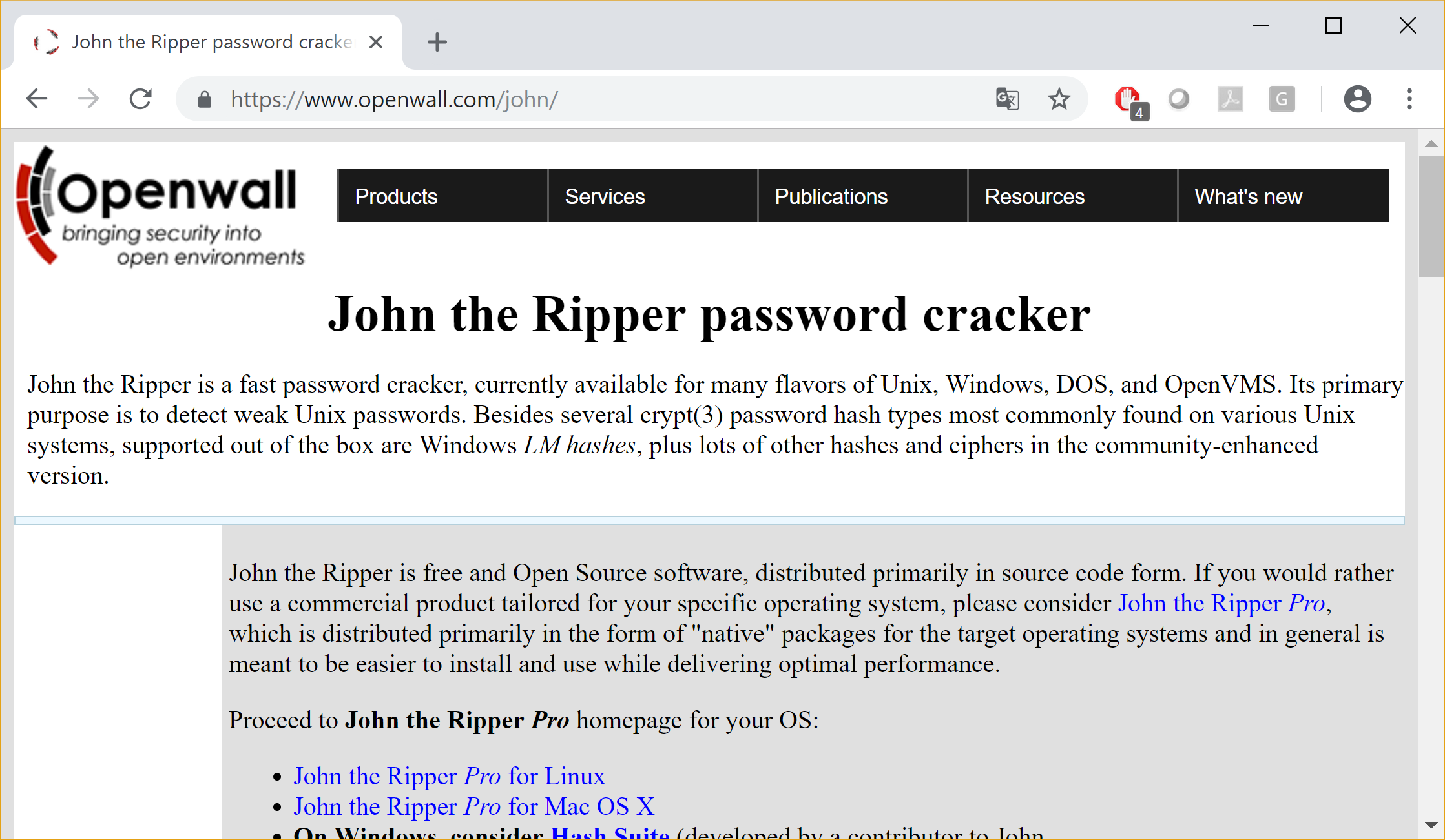 Hands on experience
12
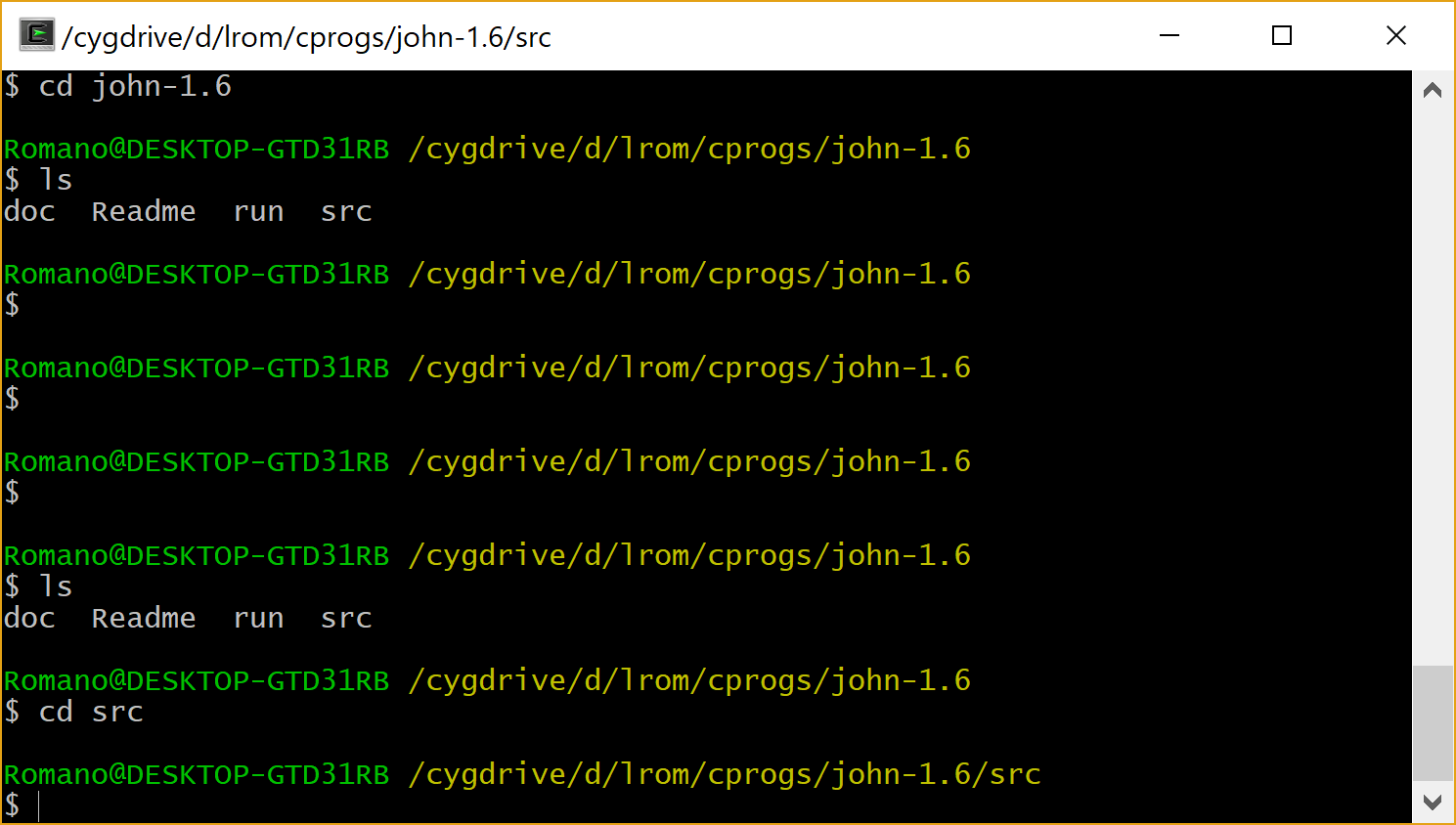 Hands on experience
13
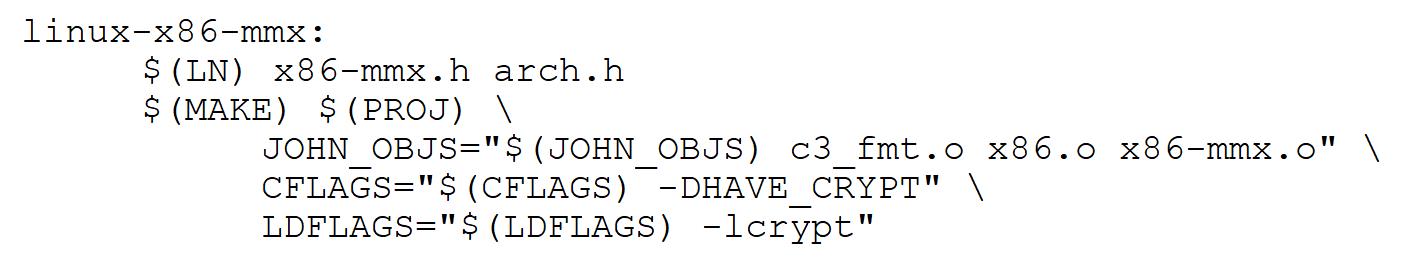 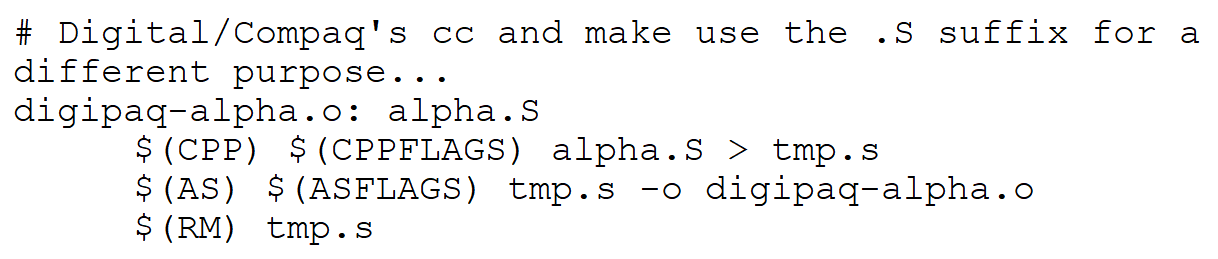 Hands on experience
14
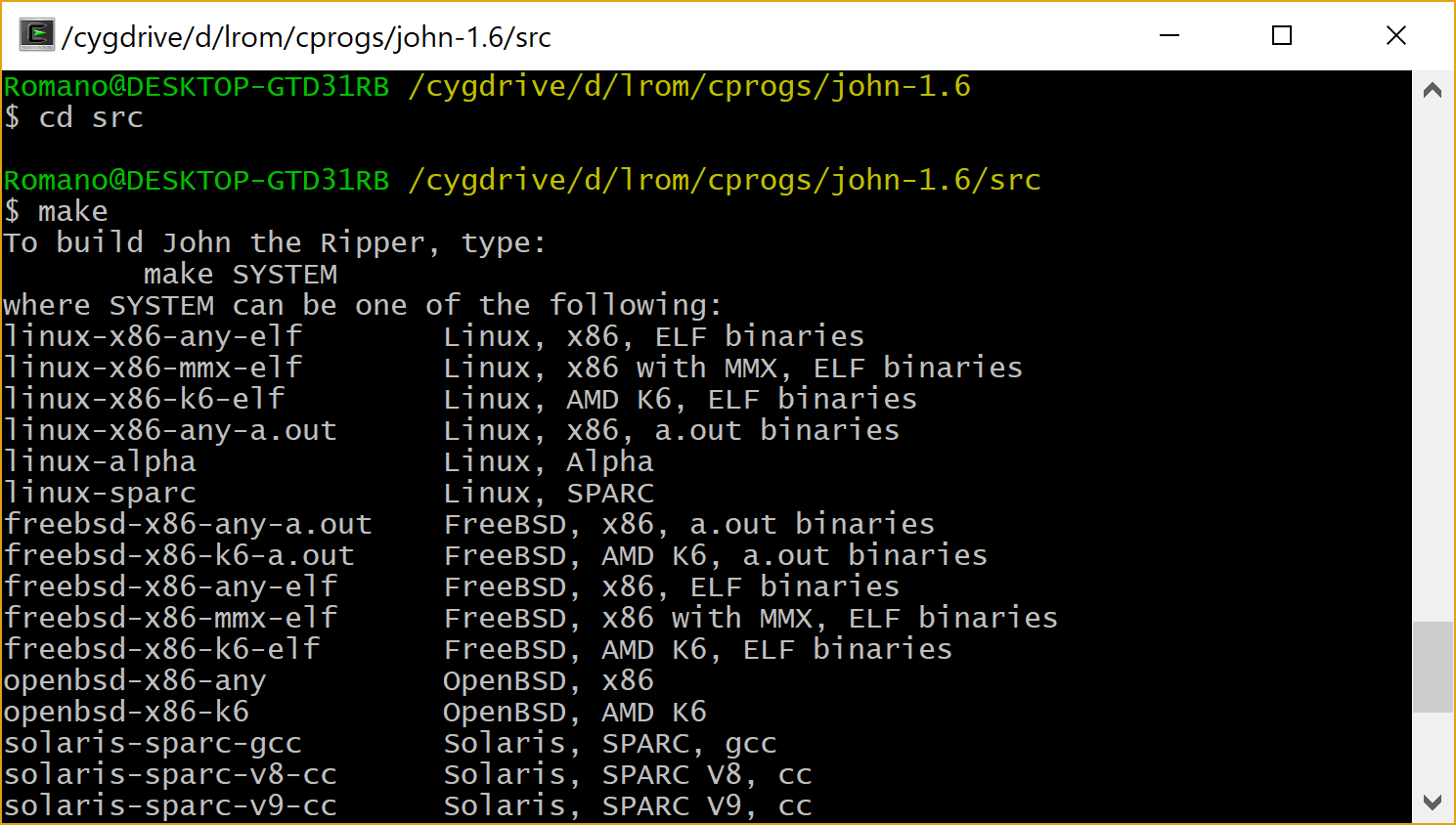 Defences
15
Set a password: if system administrator or user forget to set the password for a user account, the attacker does not even have to guess the password.
Change default passwords: often passwords for system accounts are set by default to a value like “manager”. 
This helps the field engineer to install the system, but if the password is left unchanged the attacker has an easy job getting into the system. 
Password length: to slow down exhaustive search, prescribe a minimal password length. 
Password format: mix upper and lower case symbols and include numerical and other non-alphabetical symbols in your password.
Defences
16
Avoid obvious passwords: 
Note: Today on-line dictionaries for almost every language exist.
Password checkers: check passwords against some dictionary of “weak” passwords. This imitates and pre-empts dictionary attacks against the system.
Password generators: Produce random but pronounceable passwords. Users are not allowed to pick their own password but have to adopt a password proposed by the system.
Password ageing: set an expiry dates for passwords to force users to change passwords regularly.
Defences
17
Prevent users from reverting to old passwords, e.g. keep a list of the last ten passwords used. 
Limit login attempts: the system can monitor unsuccessful login attempts and react by locking the user account (completely or for a given time interval) to prevent or discourage further attempts. 
Inform user: after successful login, display the time of the last login and the number of failed login attempts since, to warn the user about recently attempted attacks.
Password Security
18
Do we achieve the highest security if users have to use long passwords, mixing upper and lower case characters and numerical symbols, probably generated for them by the system, and changed repeatedly?
Users are unlikely to memorize long and complicated passwords. 
Passwords will be written on a piece of paper that is kept close to the computer, where it is most useful both for the legitimate user and a potential intruder.
Security experts routinely look out for passwords on notes posted on computer terminals.
Password Security
19
Users may find it difficult to deal with frequent password changes and may find ways of re-using their favourite password.
People are best at memorizing passwords they use regularly. 
Hence, passwords work reasonably well in situations where they are entered quite frequently, but not so with systems used only occasionally. 
When changing your password, it is good advice to type it immediately several times. 
Do not change passwords before weekends or holidays.
Lesson
20
Do not look at security mechanisms in isolation. 
Putting too much emphasis on one security mechanism may actually weaken the system.
Users will find ways of circumventing security to be able to do their job properly. 
With passwords, there is a trade-off between the complexity of passwords and the faculties of human memory.
Spoofing Attacks
21
Identification and authentication through username and password provide unilateral authentication. 
The computer verifies the user’s identity but  the user has no guarantees about the identity of the party that has received the password.
This could be exploited by a spoofing attack.
The attacker starts a program that presents a fake login screen and leaves the computer. 
The next user coming to this machine is asked for username and password. These are then stored by the attacker. 
Login is then typically aborted with a (fake) error message and the spoofing program terminates. 
Control is returned to the operating system which now prompts the user with a genuine login request.
Countermeasures
22
Displaying the number of failed logins may indicate to the user that such an attack has happened. 
Trusted path: guarantee that the user communicates with the operating system and not with a spoofing program; e.g., Windows has a secure attention key CTRL+ALT+DEL which invokes the operating system logon screen. 
Mutual authentication: when users require guarantees about the identity of the system they are communicating with, the system has to authenticate itself to the user.
Protecting the Password File
23
The operating system maintains a file with user names and passwords
An attacker could try to compromise the confidentiality or integrity of this password file.
Options for protecting the password file:
cryptographic protection,
access control enforced by the operating system,
a combination of cryptographic protection and access control, possibly with further measures to slow down dictionary attacks.
One-way Functions
24
For cryptographic protection we can use one-way functions.
Definition: A one-way function f is a function that is relatively easy to compute but hard to reverse. 
Given an input x it is easy to compute f(x), but given an output y it is hard to find x so that y = f(x) 
Instead of the password x, the value f(x) is stored in the password file. When a user logs in and enters a password, say x’, the system applies the one-way function f and compares f(x’) with the expected value f(x).
Password Salting
25
To slow down dictionary attacks, a salt can be appended to the password before encryption and stored with the encrypted password. 
If two users have the same password, they will now have different entries in the file of encrypted passwords. 
Example: Unix uses a 12 bit salt.
Access Control Settings
26
Only privileged users must have write access to the password file. 
Otherwise, an attacker could get access to the data of other users simply by changing their password, even if it is protected by cryptographic means. 
If read access is restricted to privileged users, then passwords in theory could be stored unencrypted. 
If the password file contains data required by unprivileged users, passwords must be “encrypted”. Such a file can still be used in dictionary attacks. 
A typical example is /etc/passwd in Unix. Therefore, many versions of Unix store enciphered passwords in a shadow password file that is not publicly accessible.
Caching Passwords
27
Our description of login has been quite abstract: the password travels directly from the user to the password checking routine. 
In reality, it will be held temporarily in intermediate storage locations like buffers, caches, or even a web page. 
The management of these storage locations is normally beyond the control of the user and a password may be kept longer than the user has bargained for.
Single Sign-on
28
It would not be particularly convenient if you had to enter passwords over and over again when navigating through cyberspace to get a bit of information. 
Would you be pleased if you had to 
enter a first password at the workstation,
enter a second password to get out on the network,
enter a third password to access a server,
enter a fourth password to access a database management system on the server,
enter a fifth password to open a table in the database?
Single Sign-on
29
With a single sign-on service, you have to enter your password only once. 
A simplistic single-sign on system service could store your password and do the job for you whenever you have to authenticate yourself.
Such a service adds to your convenience but it also raises new security concerns. 
This is also true for more sophisticated single-sign on solutions
System designers have to balance convenience and security. Ease-of-use is an important factor in making IT systems really useful, but many practices which are convenient also introduce new vulnerabilities.
More on Authentication
30
Password authenticates the user by means of  “something you know”, other authentication approaches can be based on 
something you hold,
who you are,
what you do,
where you are.
Something You Know
31
The user has to know some secret to be authenticated.
Examples: password, personal identification number (PIN), personal information like home address, date of birth, name of spouse (used e.g. by banks to authenticate customers on the phone).
Anybody who obtains your secret “is you”. 
You leave no trace if you pass your secret to somebody else. 
There is a case of computer misuse where somebody has logged in using your username and password.
Can you prove your innocence? 
Can you prove that you have not divulged your password?
Something You Hold
32
The user has to present a physical token to be authenticated. 
Examples: keys, cards or identity tags (access to buildings), smart cards.
Physical tokens can be lost or stolen. 
Anybody who is in possession of the token has the same rights as the legitimate owner.
To increase security, physical tokens are often used in combination with something you know, e.g. bank cards come with a PIN or with a photo of the user.
Who You Are
33
Biometric schemes use unique physical characteristics (traits, features) of a person such as face, finger prints, iris patterns, hand geometry (maybe even DNS at some time in the future).
Biometrics may seem to offer the most secure solution for authenticating a person. 
We will use the example of fingerprints to sketch how biometric authentication works.
Fingerprint
34
Enrolment: A reference template of the user’s fingerprint is acquired at a fingerprint reader. 
Failure-to-enrol (FTR): not every person has usable fingerprints.
For higher accuracy, several templates may be recorded, possibly for more than one finger
Templates are stored in a secure database. 
When the user logs on, a new reading of the fingerprint is taken and compared against the reference template.
Identification & Verification
35
Biometrics are used for two purposes:
Identification: 1:n comparison tries to identify the user from a database of n persons.
Verification: 1:1 comparison checks whether there is a match for a given user. 
Authentication by password: clear reject or accept at each authentication attempt. 
Biometrics: the stored reference template will hardly ever match precisely template derived from the current measurements.
Failure Rates
36
The similarity between reference template and current template is measured.
The user is accepted if the match is above a predefined threshold. 
New issue: false positives and false negatives
Accepting the wrong user (false positive) is a security problem. 
Rejecting a legitimate user (false negative) creates embarrassment and an inefficient working environment.
What You Do
37
People perform mechanical tasks in a way that is both repeatable and specific to the individual. 
Experts look at the dynamics of handwriting to detect forgeries.
Users could sign on a special pad that measures attributes like writing speed and writing pressure. 
On a keyboard, typing speed and key strokes intervals can be used to authenticate individual users.
Where You Are
38
Some operating systems grant access only if you log on from a certain terminal. 
A system manager may only log on from an operator console but not from an arbitrary user terminal. 
Users may be only allowed to log on from a workstation in their office. 
Decisions of this kind will be even more frequent in mobile and distributed computing. 
Global Positioning System (GPS) might be used to established the precise geographical location of a user during authentication.
TOCTTOU
39
Time of check to time of use. 
Example: an attacker uses an unattended machine where another user is logged on. 
The operating system checks a user’s identity at the start of a session but uses the identity to make access control decisions later on during the session.
Solution: demand authentication also at intervals within the session: lock screen automatically when a user is idle for too long.
Authorization: basics
40
Is John a Valid User
Is the password accurate
Is John allowed access to to 
	“PatientRecord1.doc”
I am John, 
My pasword is X#$@!
I want “PatientRecord1.doc”
Introduction to Access Control
41
John wants access to protected file “PatientRecord1.doc”
File Server
Authentication
Authorization
(Access Control)
“PatientRecord1.doc”
“PatientRecord2.doc”
…
<John,  “PatientRecord1.doc”, R>
<Bob,  “PatientRecord2.doc”, R>
<Bill,  “PatientRecord1.doc”, W>
<John(X#$@>),  “PatientRecord1.doc”, R>
Introduction to Access Control
42
John wants access to protected file “PatientRecord1.doc”
File Server
Authentication
Authorization
(Access Control)
“PatientRecord1.doc”
“PatientRecord2.doc”
…
<John,  “PatientRecord1.doc”, R>
<Bob,  “PatientRecord2.doc”, R>
<Bill,  “PatientRecord1.doc”, W>
{Policy or Access Control List (ACL)}
Permit
{Response}
<John “PatientRecord.doc”, R>
{Request}
VS
<D>*
{Response}
<S, O, A>
{Request}
VS
<S, O, A>*
{Access Control List (ACL)}
S – Subject, O – Object, A – Action, D - Decision
Access Control, contd.
43
Types of Access Control
44
Discretionary access control (DAC) (or identity based access control – IBAC): If an individual user can set an access control mechanism to allow or deny access to an object.
Mandatory access control (MAC): When a system mechanism controls access to an object and an individual user cannot alter that access.
Originator controlled access control (ORCON or ORGCON): bases access on the creator of an object (or the information it contains).
Access Control Structures
45
Requirements on access control structures:

The access control structure should help to express your desired access control policy.
You should be able to check that your policy has been captured correctly.

Access rights can be defined individually for each combination of subject and object.
For large numbers of subjects and objects, such structures are cumbersome to manage. Intermediate levels of control are preferable.
Access Control Matrix
46
We specify for each combination of subject and object the operations that are permitted.
S … set of subjects
O … set of objects
A … set of access operations
Access control matrix:  M = (Mso)sS,oO 
The matrix entry MsoA specifies the operations subject s may perform on object o.
You can visualize the matrix as a (big) table.
bill.doc
edit.exe
fun.com
Alice
-
{exec}
{exec,read}
Bob
{read,write}
{exec}
{exec,read,write}
Access Control Matrix
47
When all your users (principals) are know individually, you can express your policy in an access control matrix, with a row for each principal and a column for each object
Access Control Matrix ctd.
48
The access control matrix is
an abstract concept,
not very suitable for direct implementation,
not very convenient for managing security.
Alice
edit.exe: {exec}
fun.com: {exec,read}
Capabilities
49
Focus on the subject:
access rights are stored with the subject
capabilities  rows of the access control matrix


Subjects may grant rights to other subjects. Subjects may grant the right to grant rights.
How to check who may access a specific object?
How to revoke a capability?
Distributed system security has created renewed interest in capabilities.
fun.com
Alice: {exec}
Bill: {exec,read,write}
Access Control Lists (ACLs)
50
Focus on the object:
access rights are stored with the object.
ACLs  columns of the access control matrix.


How to check access rights of a specific subject?
ACLs are implemented in most commercial operating systems but their actual use is limited.
Referring to individual users in a policy works best within organisations.
A management overhead has to be paid.
Groups
51
Alice and Bob are students in a large class; the lecturer wants to give students access to some documents; 
Entering all names into several ACLs is tedious so the lecturer defines a group, declares the students to be members of the group, and puts the group into the ACLs
Access rights are often defined for groups:
Unix: owner, group, others
users
groups
objects
users
groups
objects
Groups & Negative Permissions
52
Groups are an intermediate layer between users and objects.




To deal with special cases, negative permissions withdraw rights
Roles
53
Alternatively, in our example we could have created a role ‘student’. 
Definition: A role is a collection of procedures assigned to users; a user can have more than one role and more than one user can have the same role.
The lecturer would create a procedure for reading course material and assign this procedure to the role ‘student’.
A role ‘course tutor’ could be assigned a procedure for updating documents.
Role Based Access Control (RBAC)
54
Procedures: ‘high level’ access operations with a more complex semantic than read or write; procedures can only be applied to objects of certain data types. 
Example: funds transfer between bank accounts.
Roles are a good match for typical access control requirements in business.
RBAC typical found at the application level.
More on RBAC
55
We use intermediate levels of control to increase simplicity; RBAC can also be used in ways that complicate matters
Role hierarchies may refer to hierarchies of positions (superior – subordinate) and to hierarchies of access rights; these two hierarchies need not correspond.
Separation of duties is an important security principle; there are numerous flavours of static and dynamic separation of duties policies.
Role Based Access Control
56
The term RBAC itself does not have a generally accepted meaning, and it is used in different ways by different vendors and users.

	[R. Sandhu, D. Ferraiolo, and R. Kuhn: The NIST Model for Role-Based Access Control: Towards a Unified Standard, Proceedings of the 5th ACM Workshop on Role-Based Access Control, Berlin, Germany, July 26-27, 2000]
users
roles
procedures
data types
objects
Intermediate Controls
57
Intermediate controls facilitate better security management. To deal with complexity, introduce more levels of indirection.
Intermediate Controls
58
Several intermediate concepts can be inserted between subjects and objects
Roles: collection of procedures assigned to users. 
Procedures: ‘high level’ access control methods with a more complex semantic than read or write; procedures can only be applied to objects of certain data types. 
Data types: each object is of a certain data type and can be accessed only through procedures defined for this data type.
Old Security mechanisms
59
Security Mechanisms
Req
User
Resource
Y/N
Proprietary security mechanisms
Resource Manager
Req
Resource
Policy Enforcer Engine
check
Y/N
Authorization Service
Security Manager
Policy Server
Policy
Repository
Current Security Mechanisms: Policy Enforcer Engine
60
Developer
Client
Why Policies ?
61
Aggregate users
Aggregate resources
Aggregate simple security statements
Resource Domain
User Domain
Access Functions
Policies
62
Natural Language Policies to express any security statement
High Level Policies:
  XACML, XRML   -> Access Control 		   Management
  XrML    -> Right Management
  EPAL     -> Privacy Management
Low Level Policies:
  ACL
  POP
  Configuration Files
Policy Features
63
High Level Policies: 
Very expressive
Very low comprehensibility (high semantic complexity)
Inconsistency is a danger
Inefficiency of evaluation
Low Level Policies:
  --  Not very expressive
Comprehensibility is well defined (semantic complexity is low)
Inconsistency is not a problem
Fast evaluation
High Level Policies Functional requirements (1):
64
An HL Policy must be able to locate specific constraints to express:
Positive Authorization policy,
Negative Authorization policy,
Obligations (event – triggered),
Delegation,
Refrain policy (negative policy enforced by subject and not by target access controllers).
High Level Policies Functional requirements (2):
65
Provide methods for:
combining individual rules and policies into a single policy,
dealing with multiple subjects acting in different capacities,
basing an authorization decision on attributes of the subject (role or group) and resource (on the contents of an information resource or on  its state).
High Level Policies non Functional requirements:
66
It must be possible to define structuring techniques to facilitate the specification of policies relating to large systems, and to analyse policies for conflicts and inconsistencies.
Among non functional requirements we include:
ü    extensibility
ü    scalability
ü    performance
ü    management
Problems with high level policies
67
Access Control Model (relational model, separation of duties); 
Role Management; 
Management problems to help users to express their security statements;
Access Control Model and Role Management
68
Access Control Model based on attributes of users and on attributes of objects (different external conditions). There is the need of a model to better represent the structure of an organization or the relations btw users.
Role could not be expressed just as a static member of a group. 
RBAC.